Социальная практика МКОУ СОШ №10 с. Каменная Балка Арзгирского муниципального округа Ставропольского края в рамках киноурока «Когда небо улыбается»
Когда небо улыбается
Привычные нам вещи могут хранить удивительные тайны, а раскрывать их интересно и удивительно
Просмотр
Посмотрев  фильм «Когда небо улыбается», во время проведения классного часа, мы с ребятами пришли к нескольким выводам:
-тайн в мире очень много и раскрывать их очень интересно;
-очень важно помнить историю своей родины; 
-нельзя бросать начатое, нужно уметь доводить дела до конца;
-очень важно совершать добрые дела.
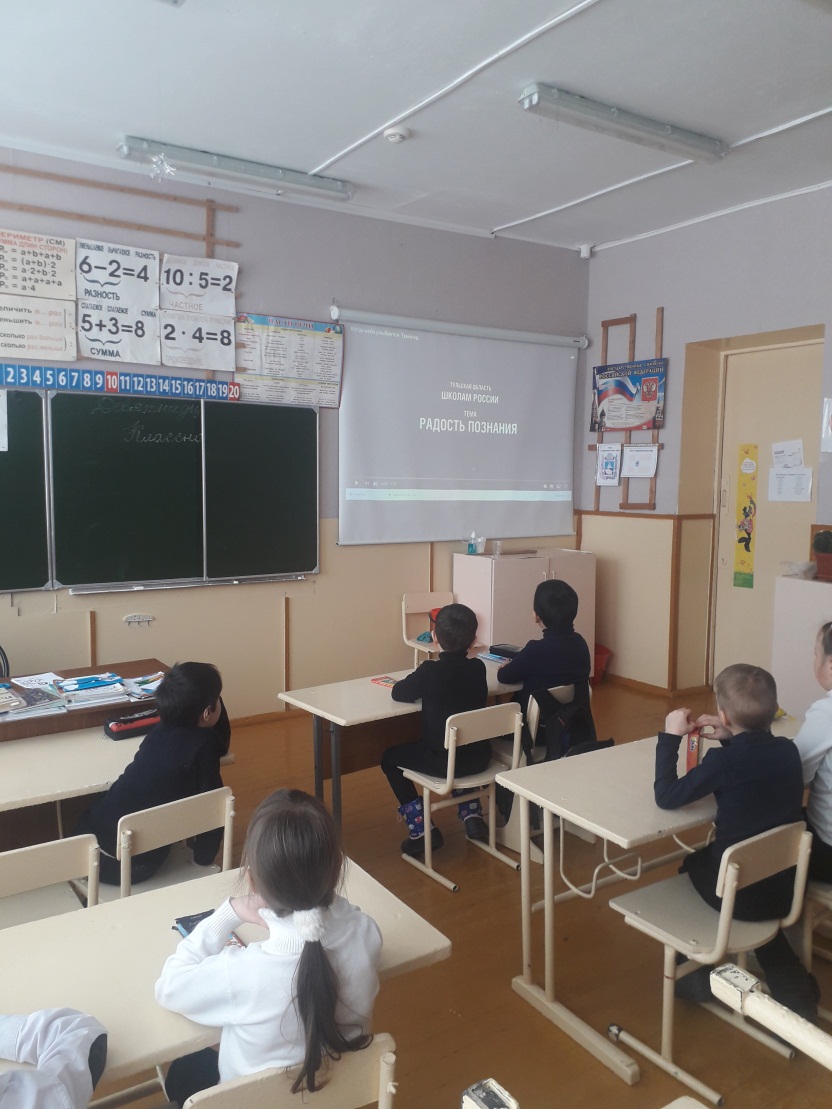 Мы составили план действий:
Посетить «хранилище тайн» (школьный музей)
Рассказать о тайне тульского пряника» дома
Сделать что-то по настоящему хорошее, чтобы небо улыбнулось и нам
В этот день небо улыбнулось и голодным птичкам и ребятам, потому что сделали они действительно доброе дело: изготовили кормушки и принесли корм.
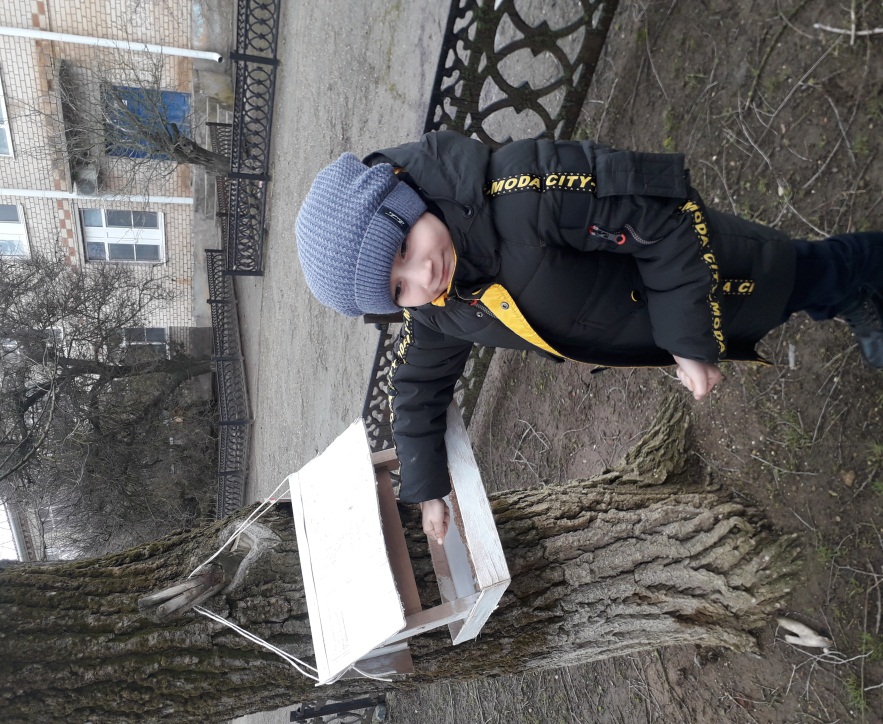 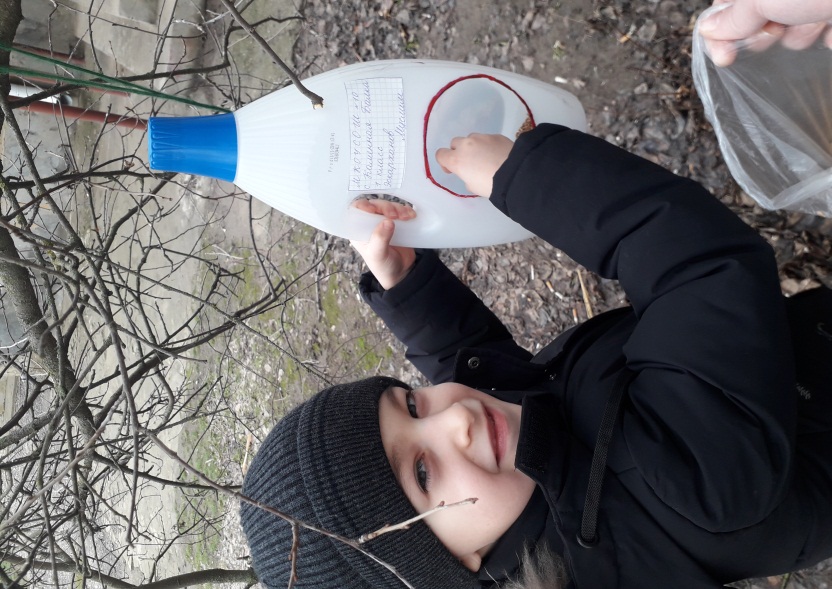 В школьном музее храниться столько всего интересного
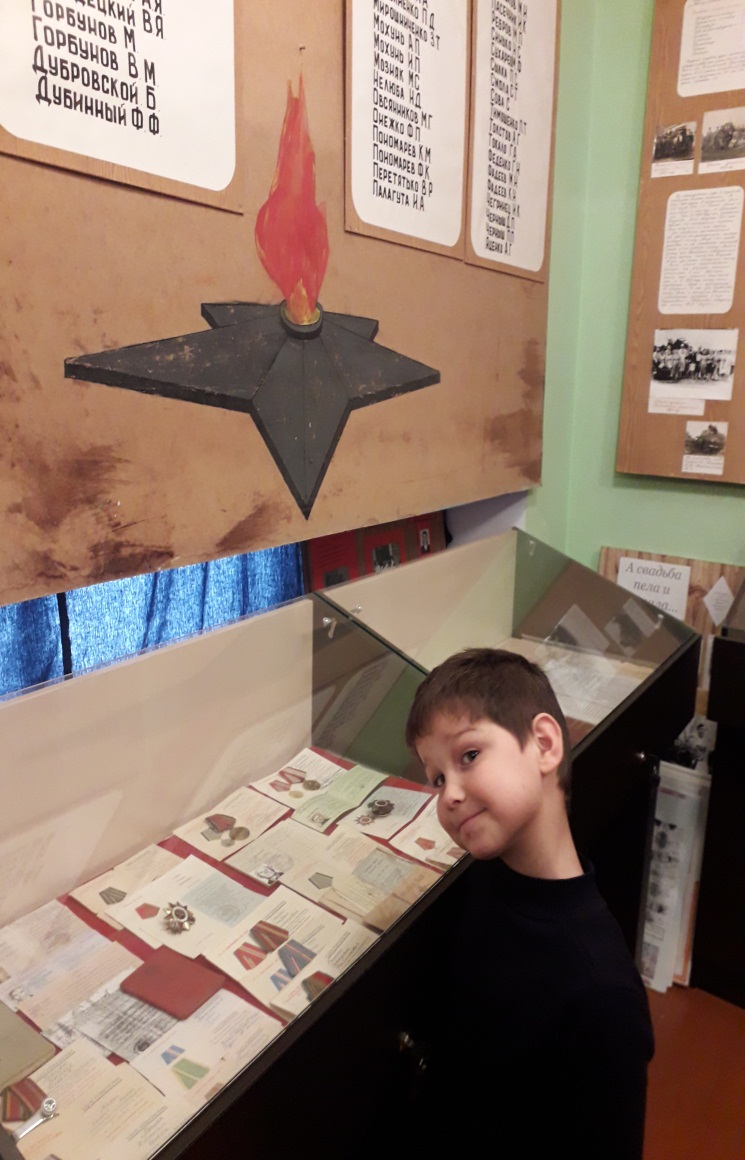 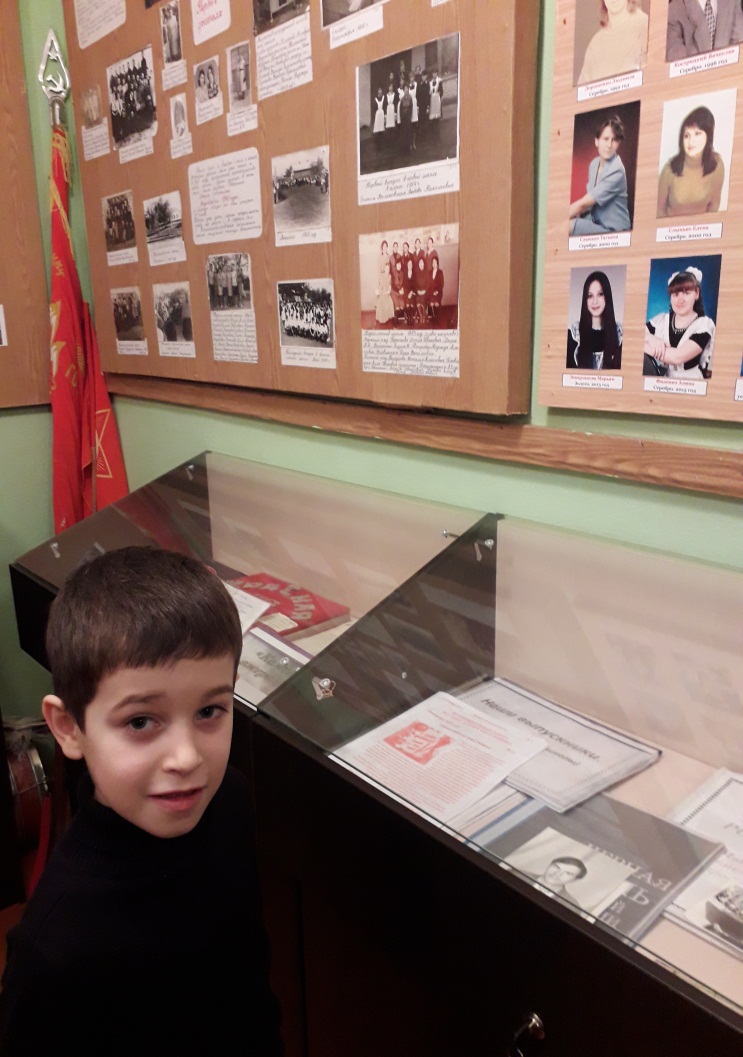 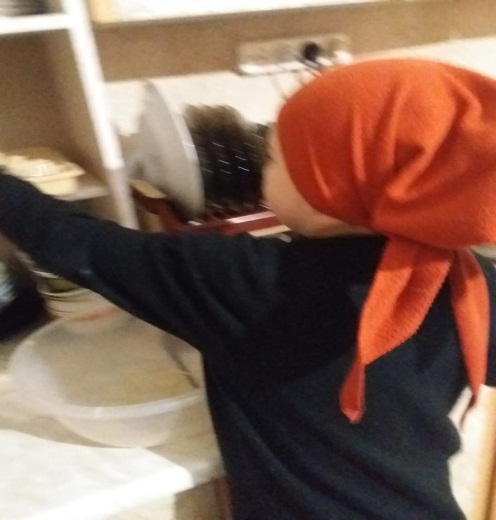 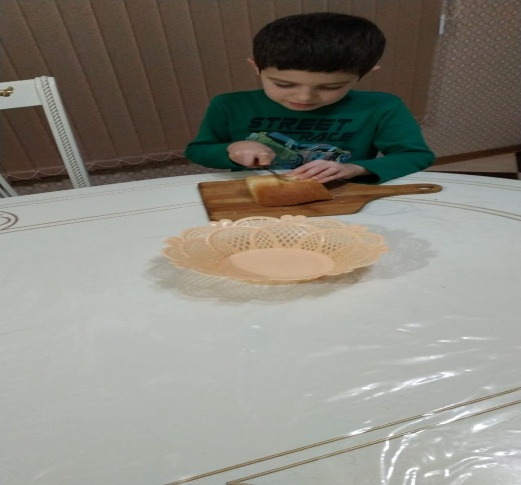 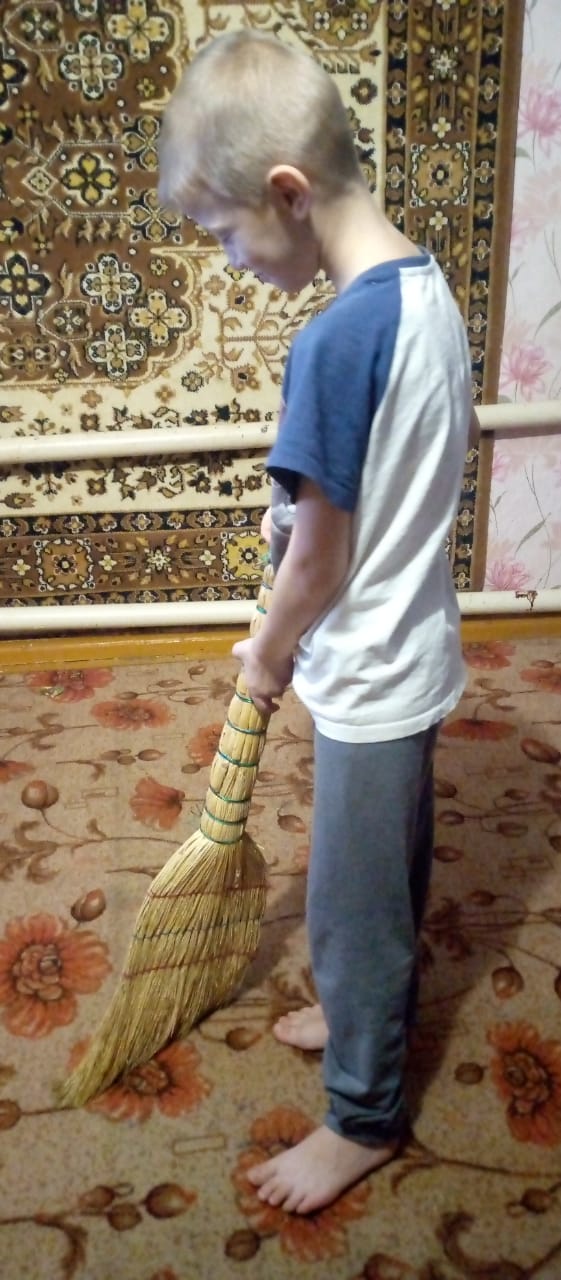 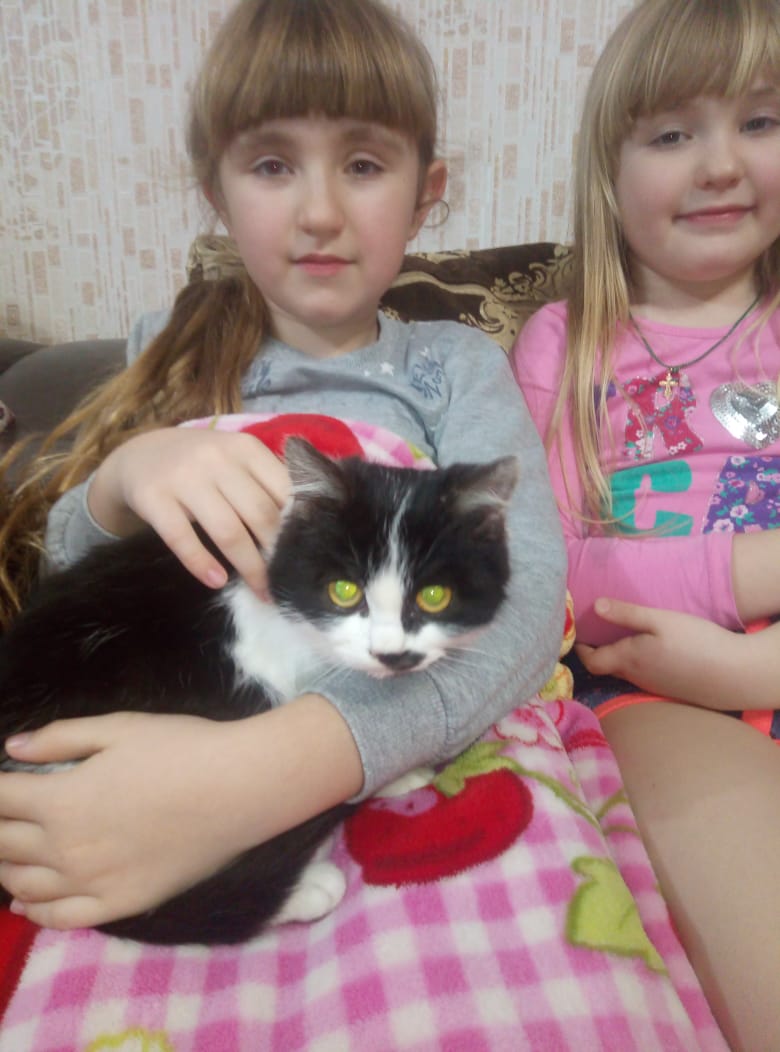 Работа по дому дело нехитрое – но как же улыбаются родители, бабушки и дедушки, а вместе с ними ребятам тепло и нежно улыбается небо.